Preinjectors Status
D. Raparia
Time Meeting
April 30, 2024
Tandem
External Users : 
	- Last week: Two internal user and GVS
	- this week: no user
2
EBIS
Au development for RHIC
Multi-pulses  (good progress)
1 p , almost at the goal
12 p at 400 ms , stable , ~80% of goal
No runaway vacuum  12 pulses with no e-beam
Last week  ions for NSRL :  H, He+2 ,C+5, O+7, Ne+8 Si+11 ,  Fe+20, 
 16hours/day , 6 days/week
7.1  A e-current
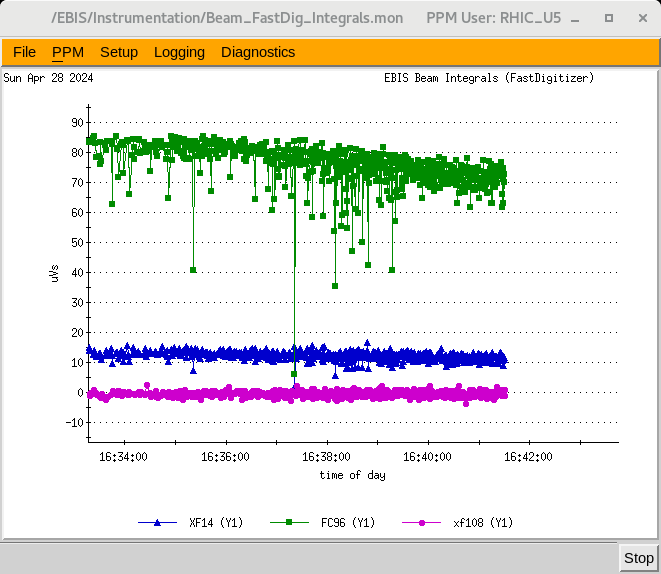 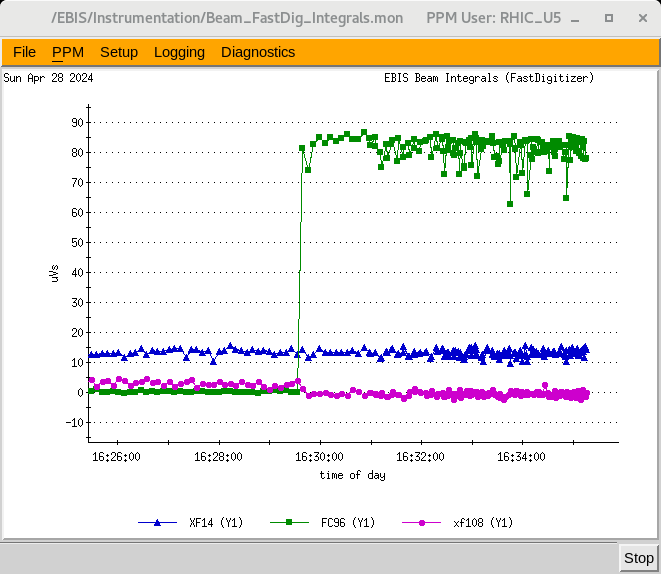 8 P , 800 ms
12 P, 200 ms
Ion to NSRL
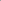 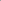 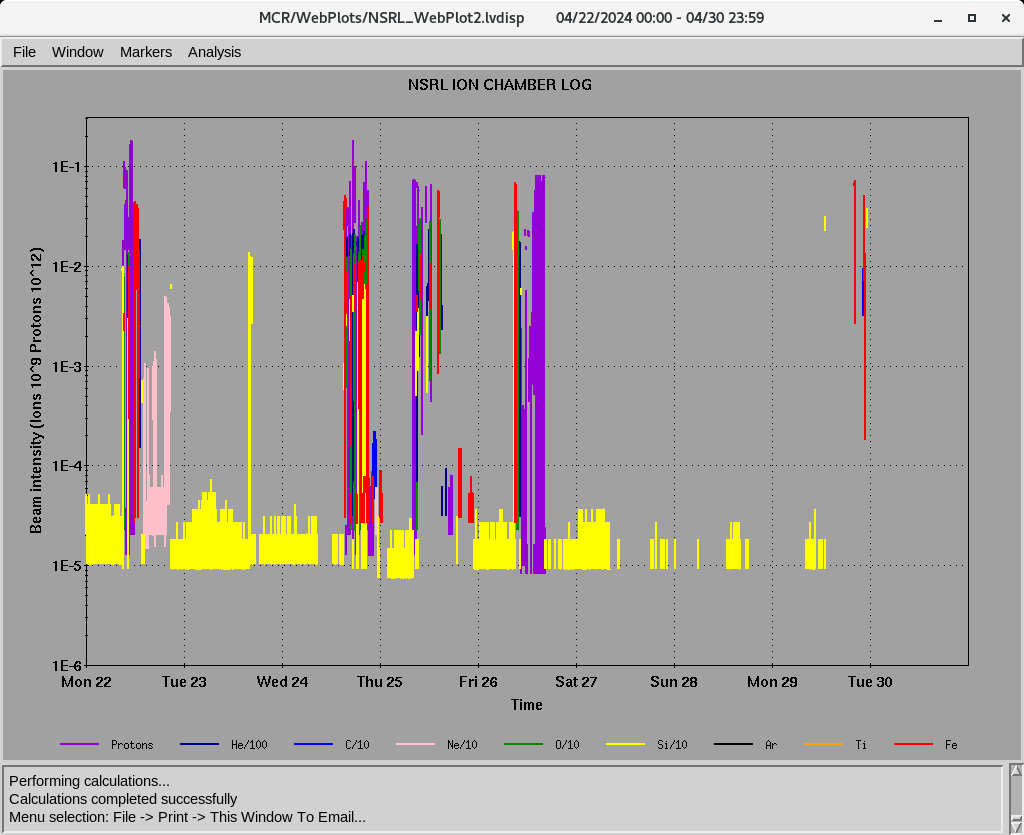 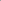 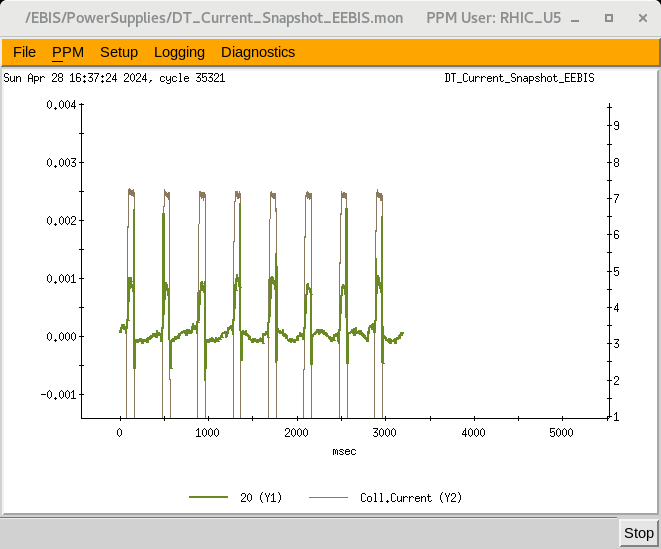 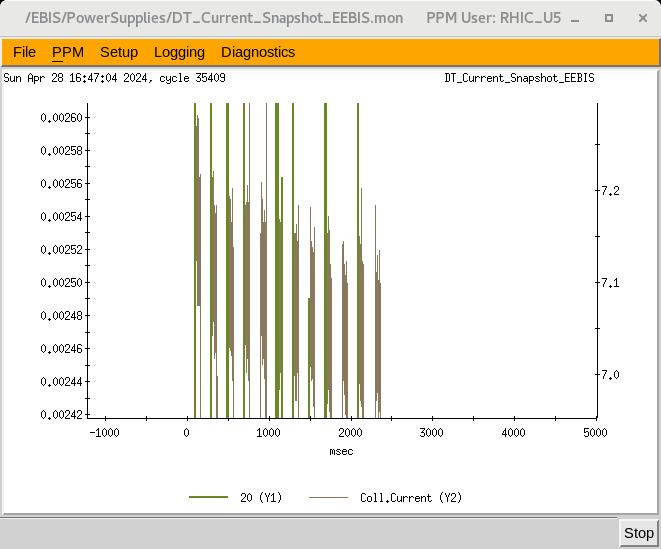 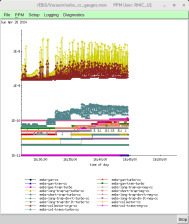 12 P, 200 ms
3
Linac  200  MeV Beam to BLIP , NSRL, Booster , AGS
polarized H-
BLIP 
4/22-5/3: Th, 200 MeV, 150 𝞵A, Tar-Th
5/7-7-10: La, 117 MeV, 62 𝞵A
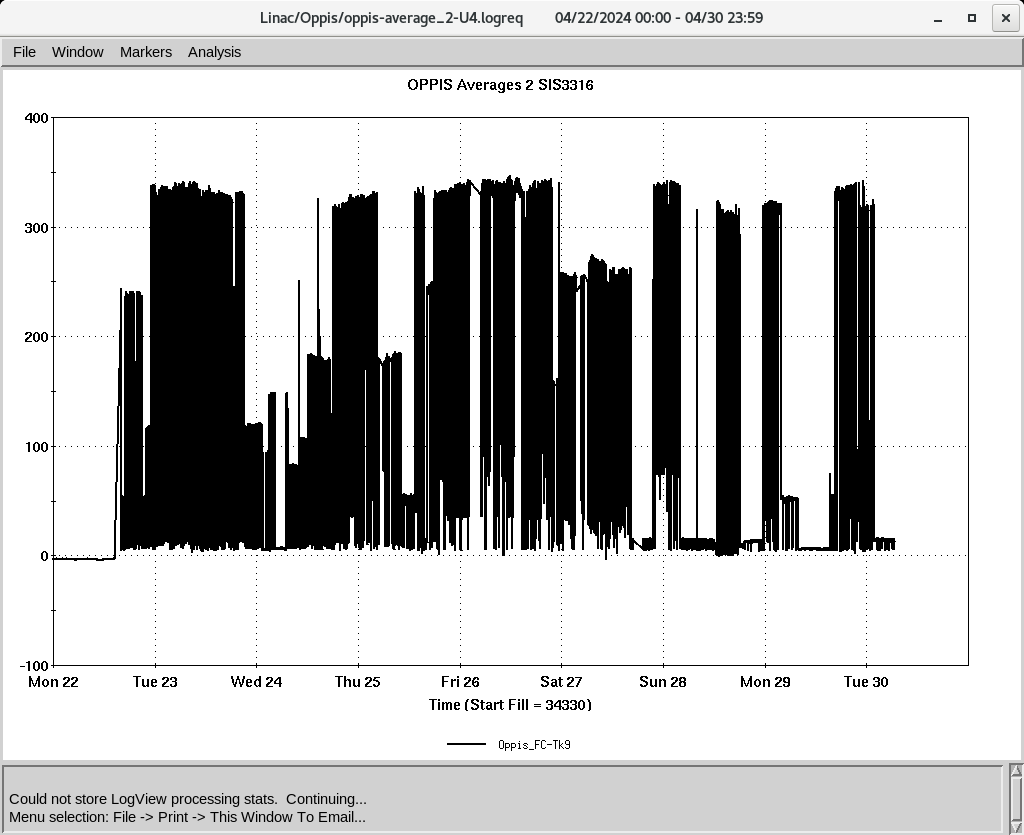 To Booster
OPPIS
Pol. ~ 82 % , current 330 @ 𝞵A tank 9
Rb temp ~82 C, increase temp causing spark
       by increasing He-g3 and we not gain current
        (need more time to condition )
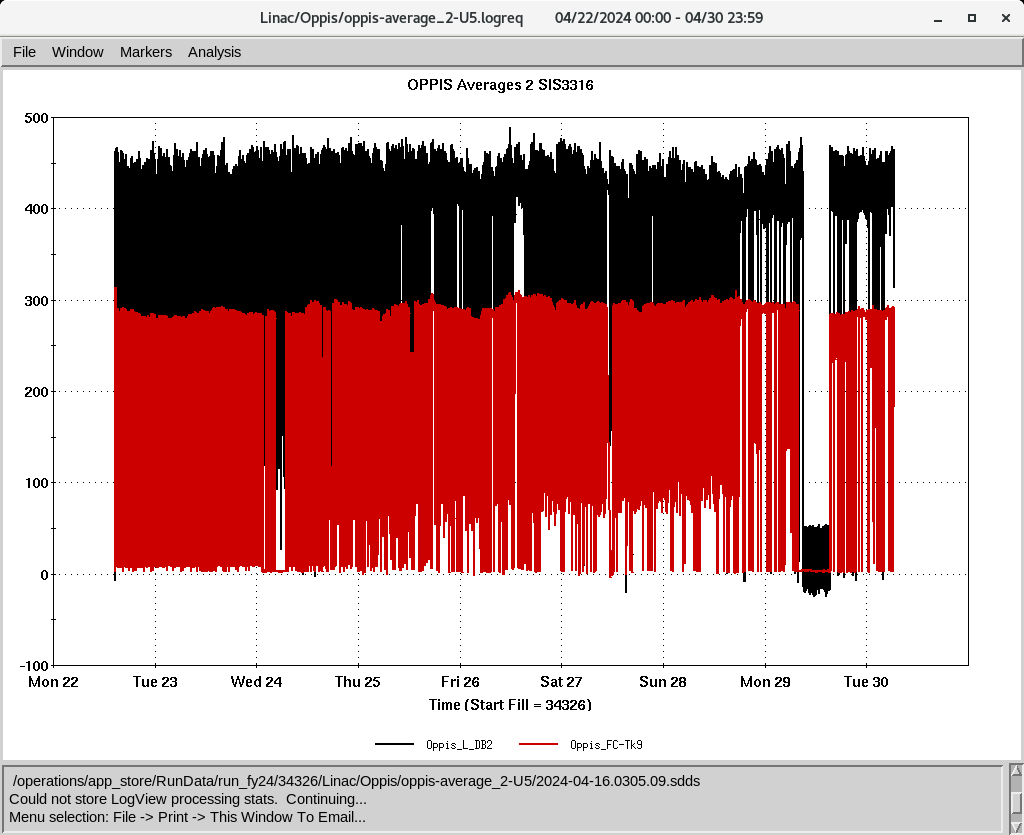 Down time (~ 14 HRS)
-4/24: Mod 6, replaced 8616 tube (4.5 HRS) 
-4/29:Diagnosis and repair of the compressed air leak in the BLIP spur. (7 HRS)
To 200 MeV Polarimeter
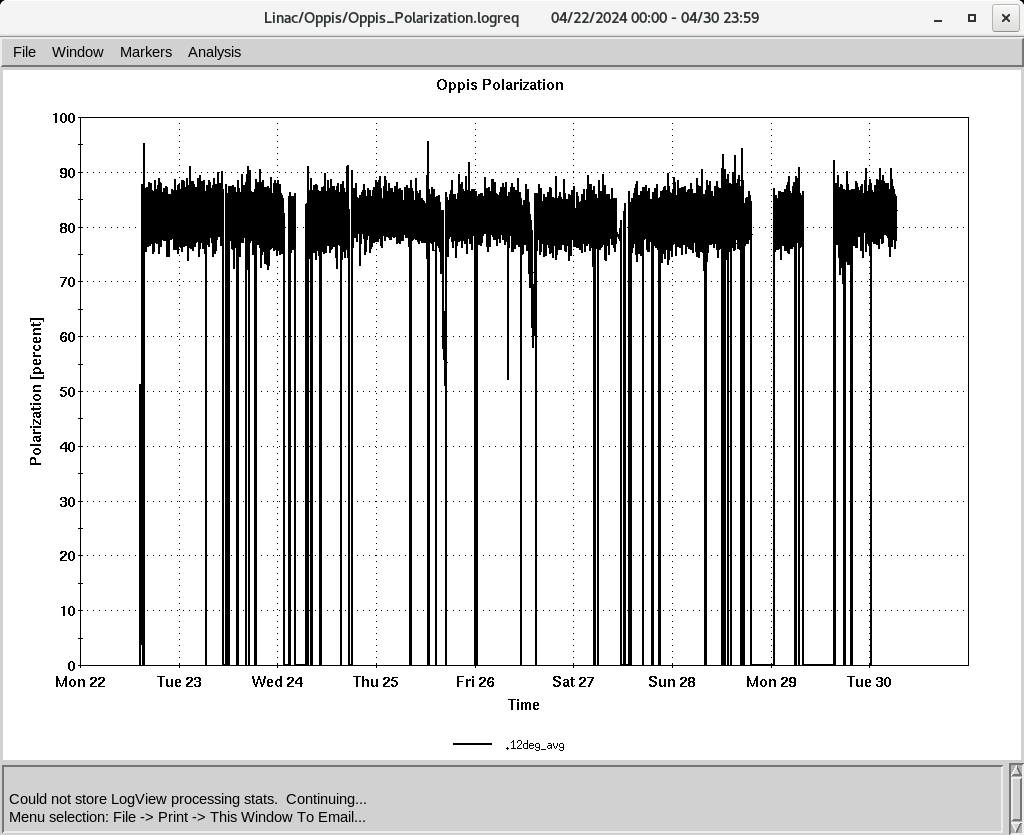 Polarization @ 200 MeV
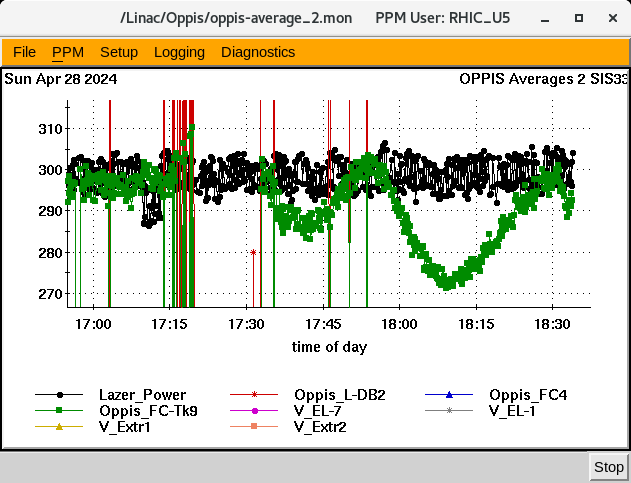 4
OPPIS Parameters Scans
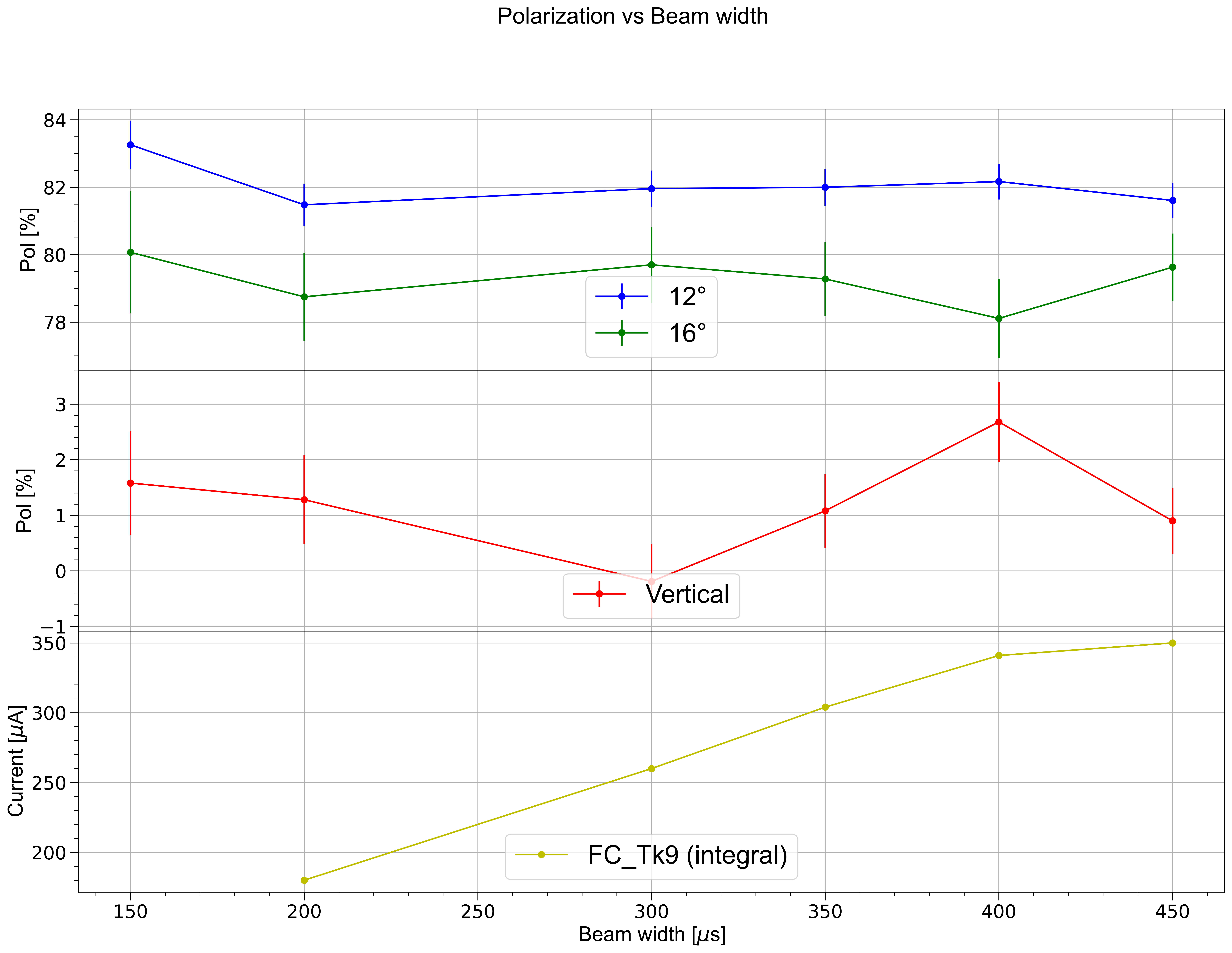 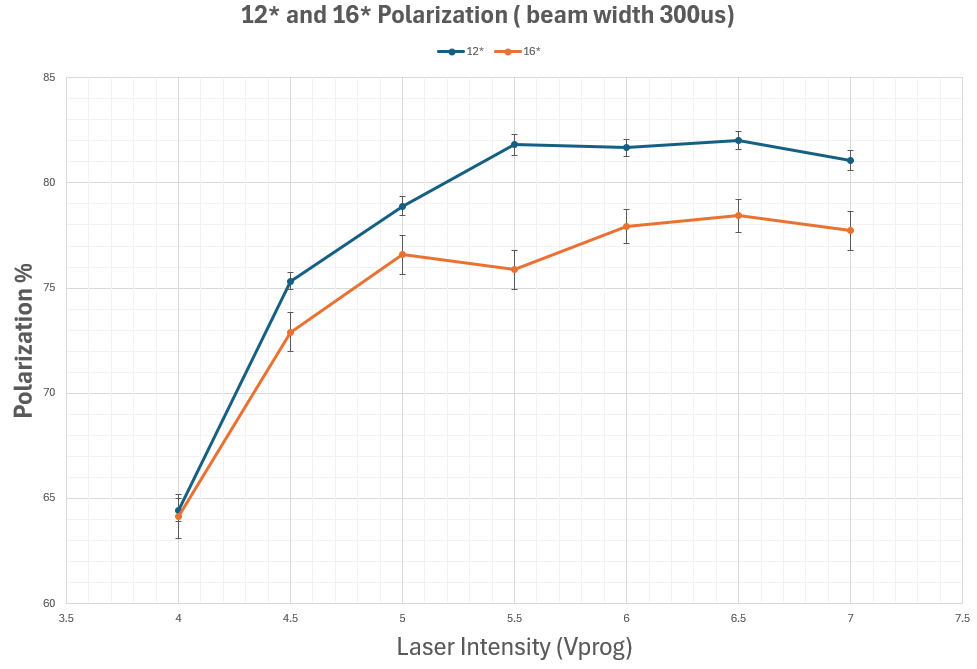 Polarization vs Beam Width
Polarization vs Laser power
5
6